Формирование лексико-грамматических категорий  и развитие связной речи у дошкольников с ОНР с помощью компьютерной программы Microsoft PowerPoint
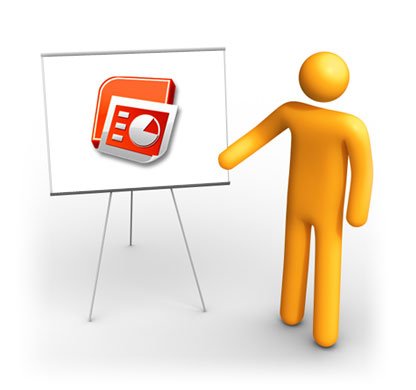 Презентация учителя-логопеда 
ГБДОУ № 83
Центрального района  города Санкт-Петербурга
Фокиной Е.Ю.
Краткая аннотация Microsoft PowerPoint
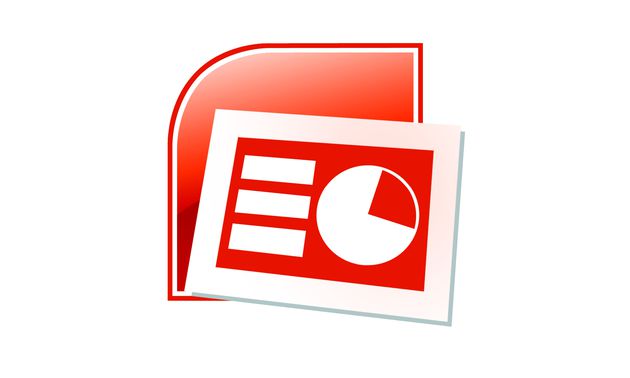 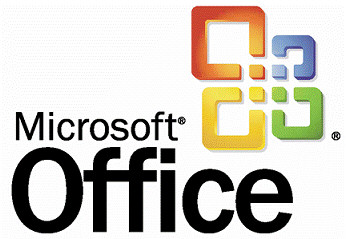 Microsoft PowerPoint
    (полное название — Microsoft Office PowerPoint) — это программа для создания и проведения презентаций, являющаяся частью Microsoft Office и доступная в редакциях для операционных систем Microsoft Windows и Mac OS. 
    Текущей версией является Microsoft Office PowerPoint 2013 для Windows и Microsoft Office PowerPoint 2011 для Mac.
Причины использования ИКТ образовательном процессе:
создание  дополнительной мотивации для непосредственно образовательной деятельности дошкольников с ТНР;
2. доступность  и простота в использовании педагогами, освоившими начальный этап компьютерной грамотности;
3. лёгкость  и широкая вариативность в подборе и компановании наглядного материала для лексико-грамматических упражнений;
4.возможность  быстрого изготовления  необходимых  для логопеда наглядных пособий  путём вывода слайдов на печать;
5. возможность  конвертации  презентаций Microsoft PowerPoint
в программу СМАРТ  для интерактивных досок.
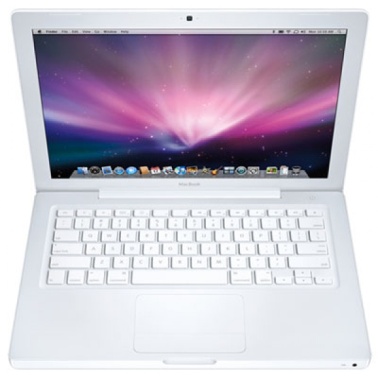 Практическое применение возможностей программы PowerPoint
Подбор наглядного материала  по  некоторым лексическим темам:
«Комнатные растения»
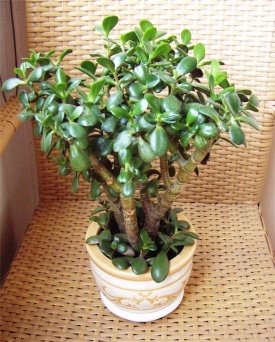 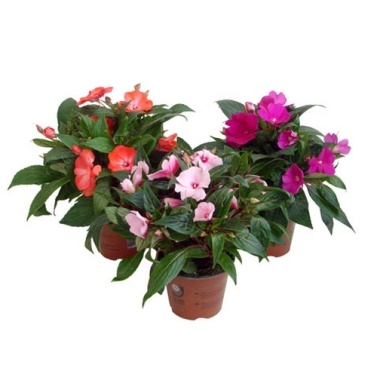 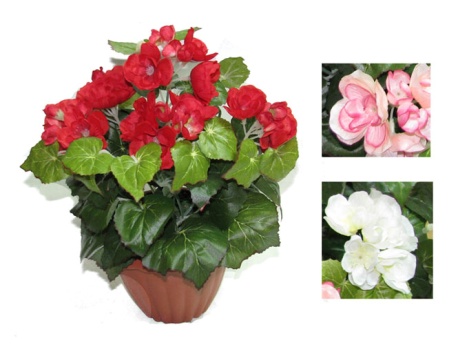 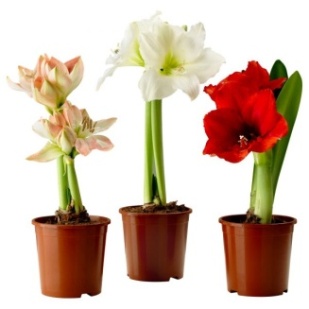 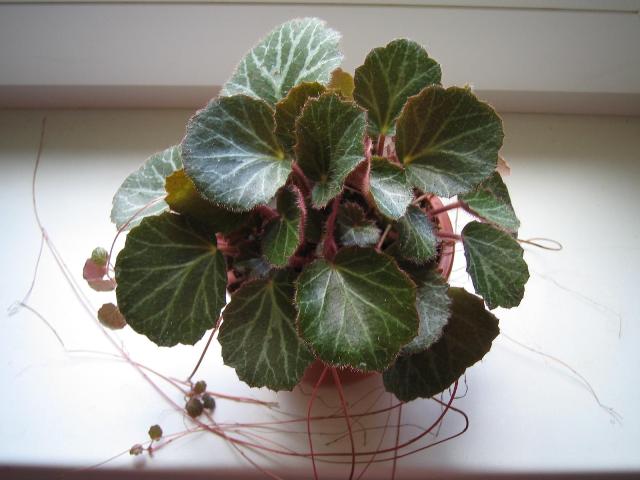 Подбор наглядного материала к игре «Один – много»
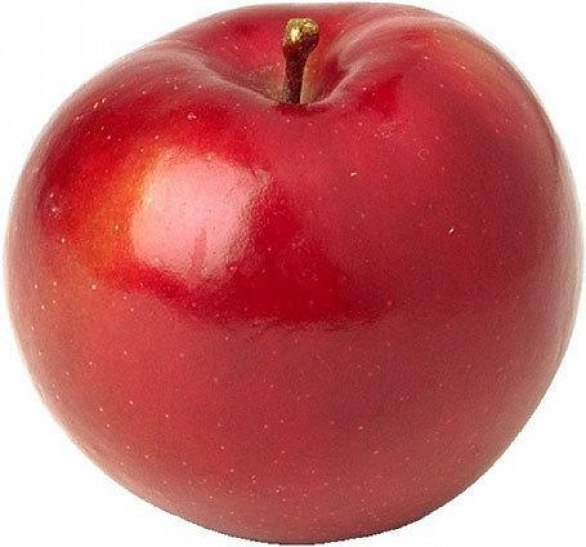 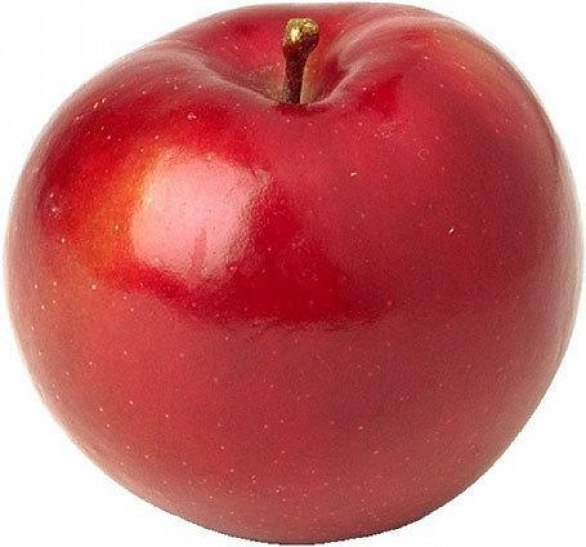 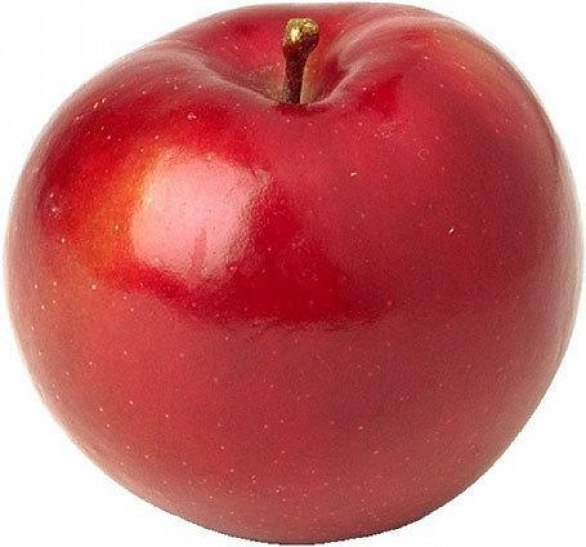 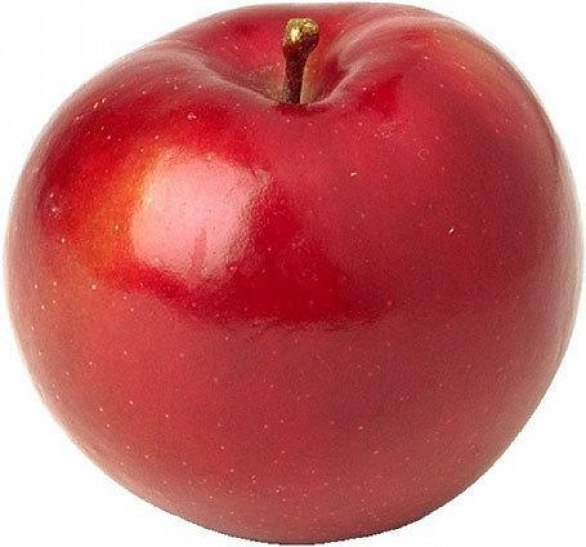 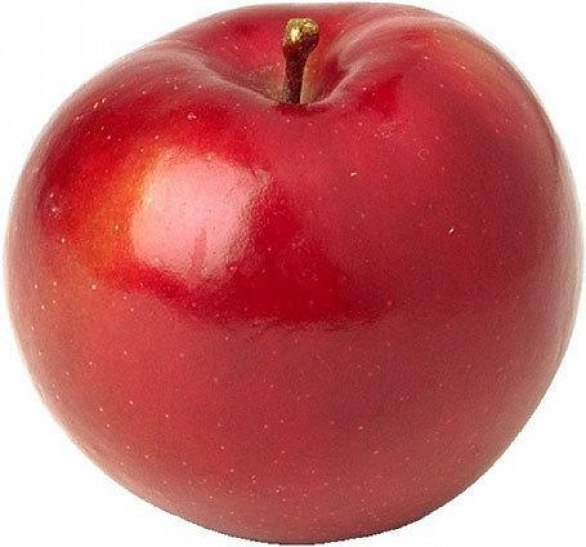 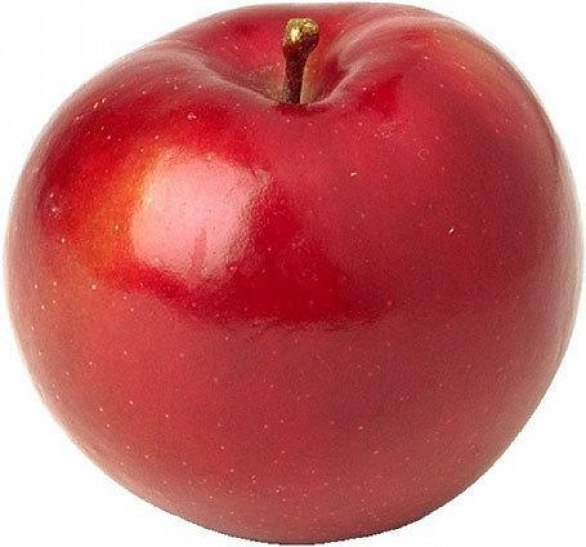 Подбор наглядного материала к игре
«Какой, какая, какое, какие?»
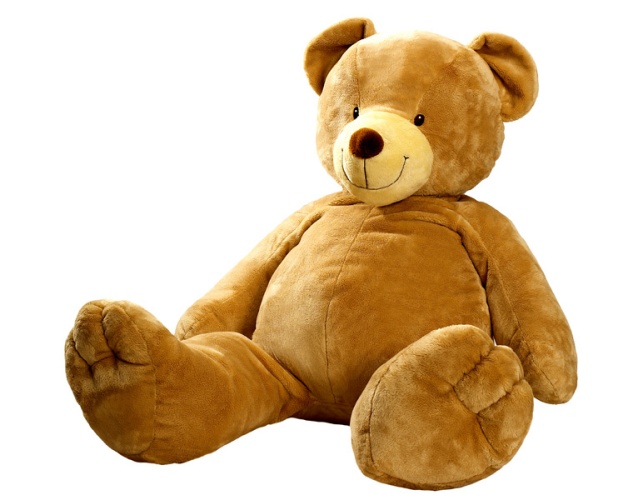 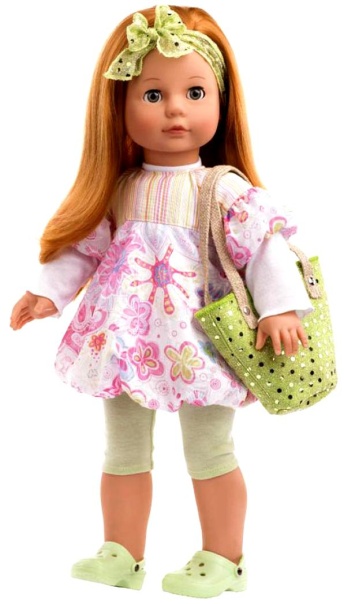 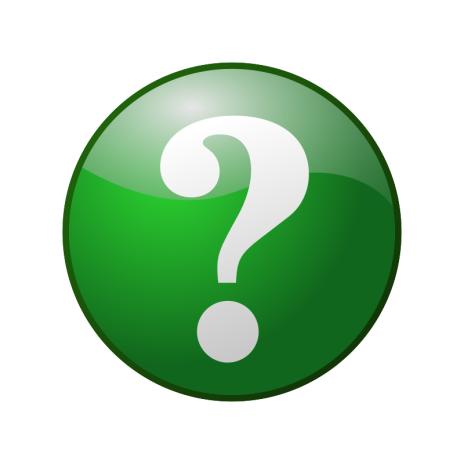 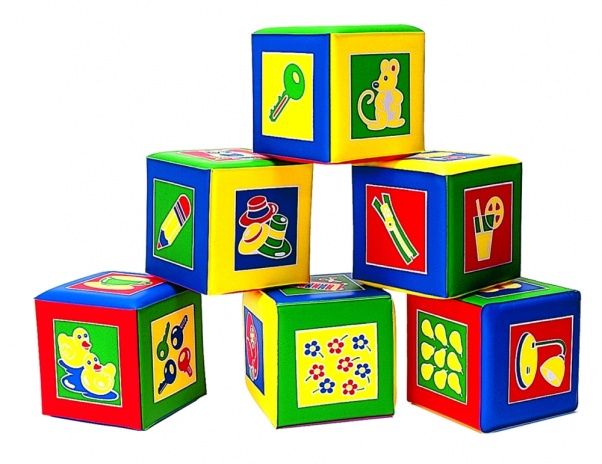 Составление рассказа по серии сюжетных картинок
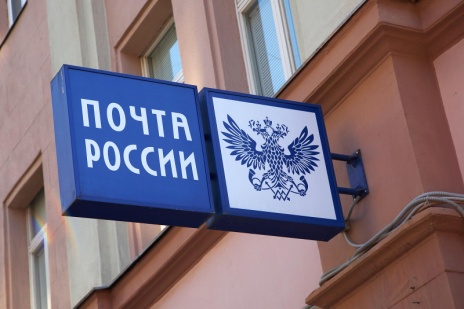 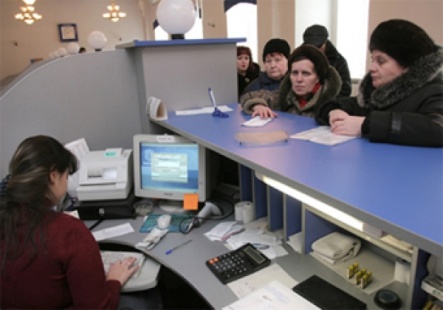 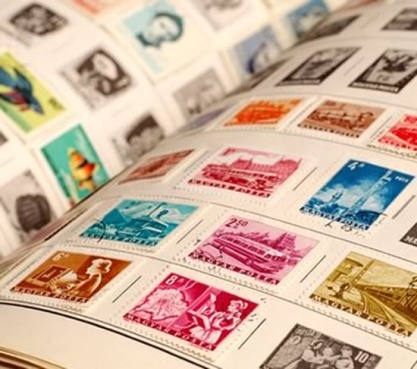 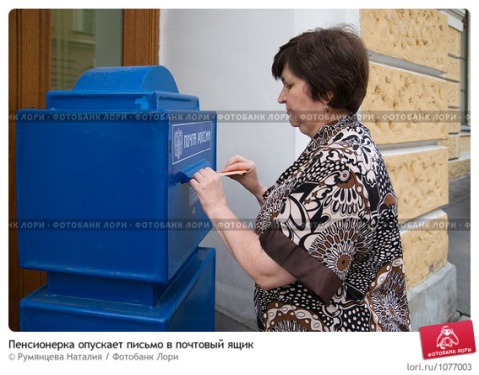 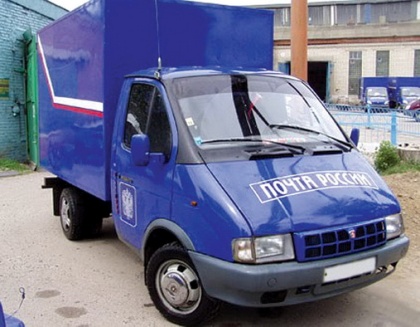 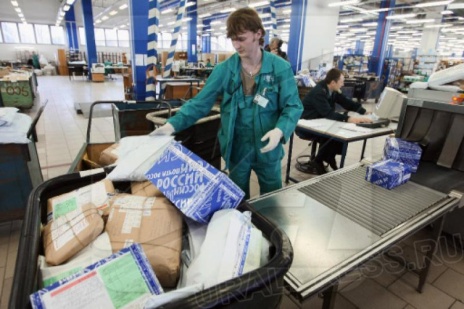 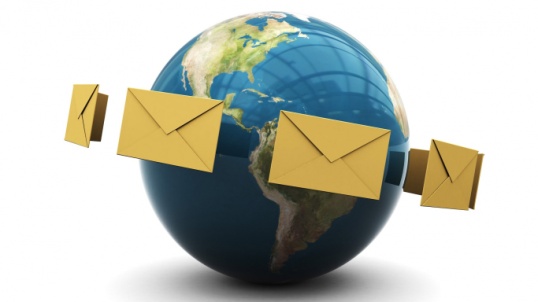 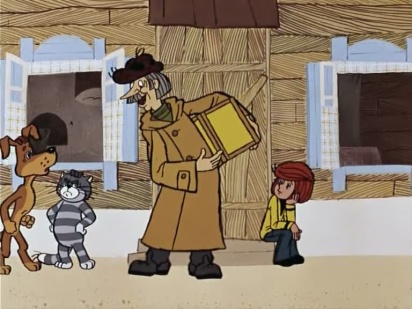 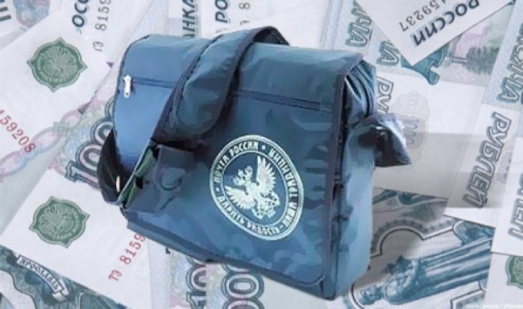 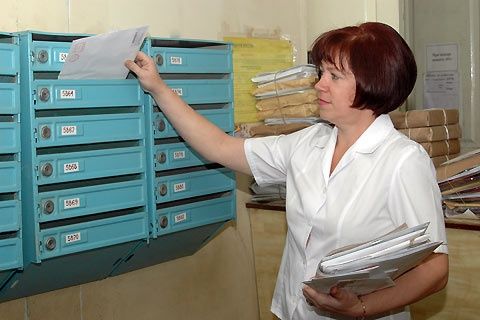 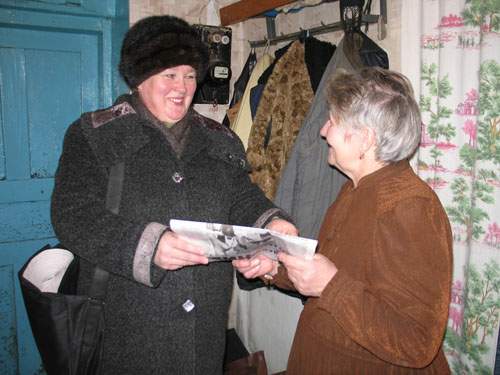 ПрограммаPowerPoint  целесообразно применять  для формирования лексико-грамматических категорий  и навыков связной речи у дошкольников с ОНР , так как:
работа с  программой доступна любому начинающему пользователю ПК
электронные изображения  дидактические игры  воспринимаются детьми лучше, чем другая наглядность, а совместная коррекционно-игровая деятельность логопеда с детьми становится эффективнее.
усиливается мотивация ребят к образовательной деятельности
упрощается и убыстряется  подготовка   материалов для  образовательной деятельности
 «электронные» пособия легко корректируются и дорабатываются
компьютерная грамотность педагога ГБДОУ  положительно влияет на его авторитет как  у детей, так и у их родителей
разнообразие  презентации PowerPoint  , разработанных для ГБДОУ и возможность их скачивания